Finanziamenti Agevolati e misure straordinarie
I finanziamenti per l’internazionalizzazione supportano in diverse fasi di crescita sui mercati esteri, anche all'interno dell'Unione Europea.

Con questi finanziamenti è possibile accedere a liquidità a Tasso Agevolato.
https://www.simest.it/approfondimenti/tasso-agevolato-simest
Finanziamenti per l'internazionalizzazione (L.133/08 art. 6, comma 2, lett. a), b), c) e c2)
Tasso: 0,055%
Tasso pari al 10% del tasso di riferimento UE: 0,55%; Validità dal 01/05/2021 al 31/05/2021

Fino a fine anno non è necessario presentare Garanzie.

Inoltre fino a fine 2021 puoi richiedere una quota del finanziamento a fondo perduto (*), nel limite di € 800.000 di agevolazioni pubbliche complessive concesse da SIMEST, entro i limiti previsti dal regime di Temporary Framework.
Finanziamenti agevolati per l’internazionalizzazione: tre soluzioni sul nuovo PNRR
E’ prevista la possibilità di beneficiare di una QUOTA DI FINANZIAMENTO  A FONDO PERDUTO
E’ prevista L’ESENZIONE DALLE GARANZIE A COPERTURA DEI FINANZIAMENTI
Misure  straordinarie
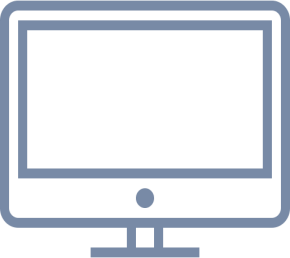 Transizione Digitale ed Ecologica delle PMI con vocazione internazionale. Viene agevolato il miglioramento della competitività internazionale dell’impresa sostenendone la transizione digitale ed ecologica: fino a € 300.000, ma comunque non superiore al 25% dei ricavi medi risultati dagli ultimi due bilanci


Partecipazione a fiere, mostre e missioni di Sistema. Prevede il finanziamento della partecipazione delle imprese a fiere ed eventi internazionali (anche in Italia) e missioni di sistema con l’erogazione di un finanziamento destinato per almeno il 30% a spese digitali connesse al progetto: fino a € 150.000 entro al15% dei ricavi dell’ultimo bilancio
Portale dei
Finanziamenti
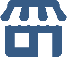 Online su  Sacesimest.it
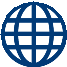 Tasso  agevolato:  0,055%
Tasso agevolato del  mese di ottobre 2021. Il  tasso è pari al 10% del  tasso di riferimento UE,  variabile su base mensile
Sviluppo del commercio elettronico delle PMI in Paesi esteri (E-commerce). Finanzia lo sviluppo di soluzioni E-Commerce attraverso l'utilizzo di un market place o la realizzazione di una piattaforma informatica sviluppata in proprio fino a € 300.000 Per una piattaforma propria - € 200.000 per una piattaforma di terzi. comunque non superiore al 15% dei ricavi medi risultanti dagli ultimi due bilanci approvati e depositati dall’impresa
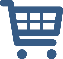 Fiere e Inserimento Mercati
Fiere
L’impresa vuole partecipare ad una iniziativa  promozionale, per diffondere il proprio marchio  e/o prodotto in un Paese extra UE

A CHI È DEDICATO
A tutte le PMI

IMPORTO FINANZIABILE
≤ € 150.000
≤ 15% del fatturato dell’ultimo bilancio approvato

SPESE FINANZIABILI
spese per spazi espositivi, allestimenti,  personale interno ed esterno, attività promozionali e  consulenze legate alla partecipazione a una fiera o   mostra (anche virtuali) in Paesi extra UE ed in Italia, incluse le missioni di sistema

DURATA DEL FINANZIAMENTO
4 anni, di cui 12 mesi di preammortamento
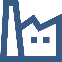 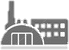 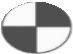 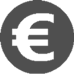 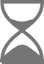 ESENZIONE DALLE GARANZIE
COFINANZIAMENTO A FONDO PERDUTO
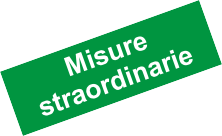 3
E-commerce
E-commerce
L’impresa vuole sviluppare il proprio commercio  digitale in Paesi extra UE attraverso una  piattaforma informatica propria o un market  place
A CHI È DEDICATO
A tutte le società di capitali

IMPORTO FINANZIABILE
min € 25.000,00;
                 max € 200.000,00 per l’utilizzo di un market place
                max € 300.000,00 per una piattaforma propria
                 ≤ 15% del fatturato medio dell’ultimo biennio

SPESE FINANZIABILI
Creazione e sviluppo della piattaforma,  gestione/funzionamento della piattaforma /market  place, spese promozionali e formazione
DURATA DEL FINANZIAMENTO
4 anni, di cui 1 di preammortamento
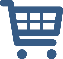 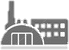 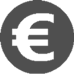 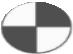 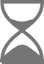 ESENZIONE DALLE GARANZIE
COFINANZIAMENTO A FONDO PERDUTO
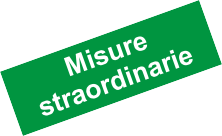 Patrimonializzazione
Transizione Digitale ed Ecologica delle PMI con vocazione internazionale
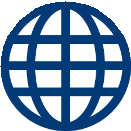 A CHI È DEDICATO
Alle società di capitali
IMPORTO FINANZIABILE
≤ € 300.000
≤ 25% dei ricavi medi degli ultimi 2 anni
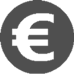 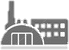 OBIETTIVO
raggiungimento/miglioramento o mantenimento  del livello di solidità patrimoniale (patrimonio  netto/attivo immobilizzato)
DURATA DEL FINANZIAMENTO
6 anni, di cui 2 di preammortamento
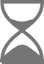 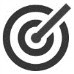 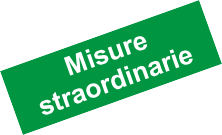 ESENZIONE DALLE GARANZIE FINO 
COFINANZIAMENTO A FONDO PERDUTO